Словарные слова 1 класс «Первые уроки русского языка», авт. Р.Н.Бунеев, О.В.Бунеева
Презентацию можно использовать при знакомстве с непроверяемыми написаниями, при закреплении.
Авторы презентации:
Скорынина А.М. и учащиеся 1 а класса МОУ «СОШ № 37»
Б.гаж
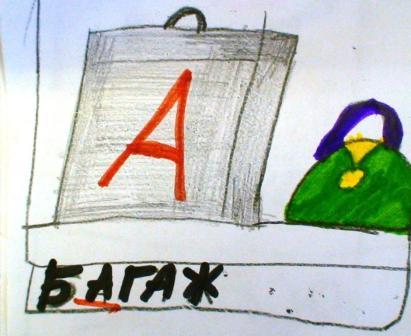 .г.род
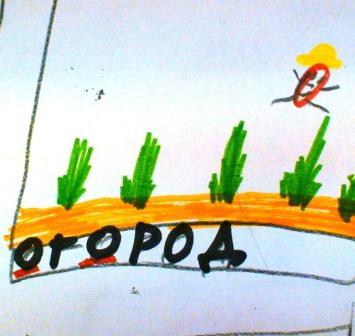 с.рока
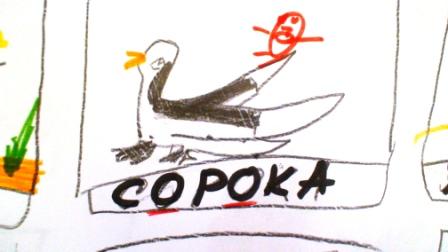 ябл.ко
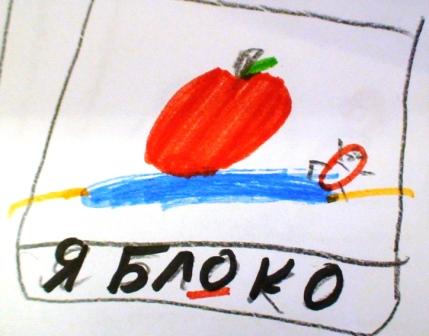 вет.р
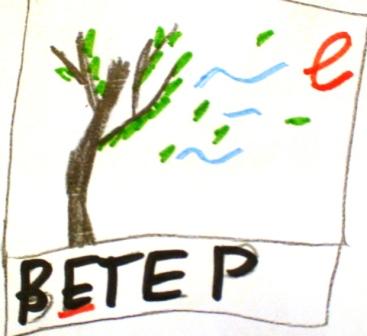 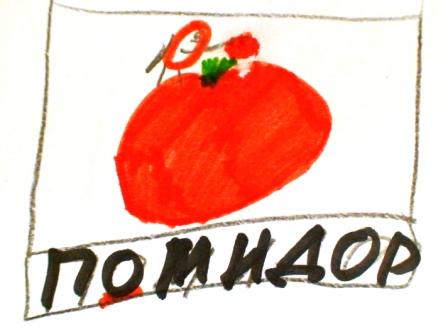 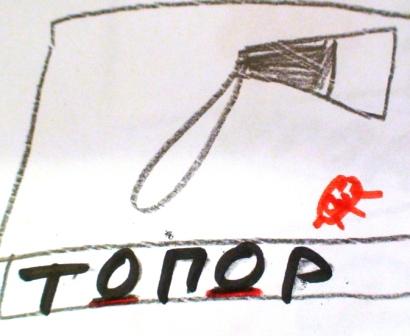 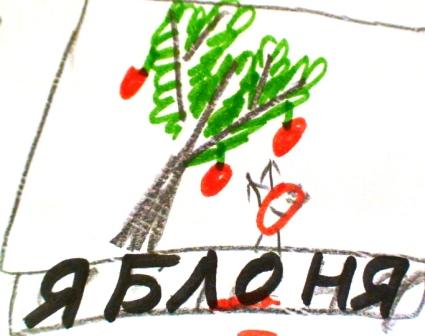 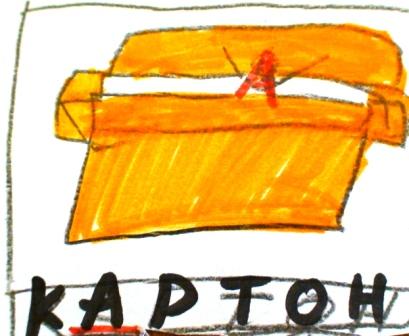 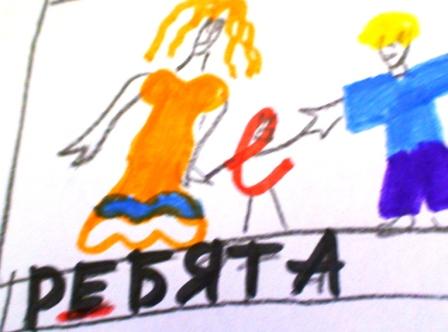 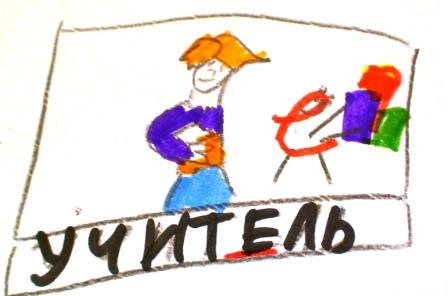 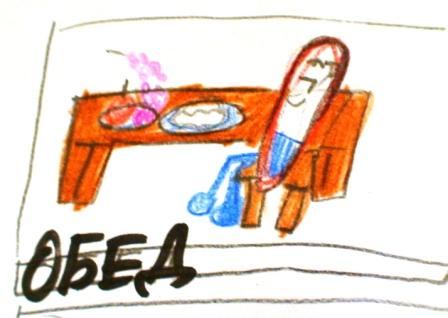 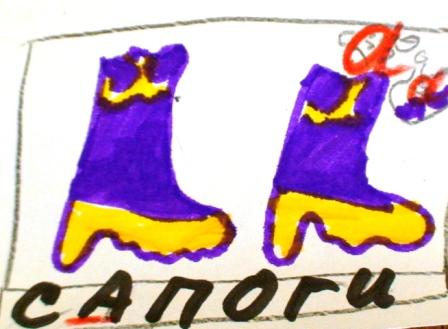 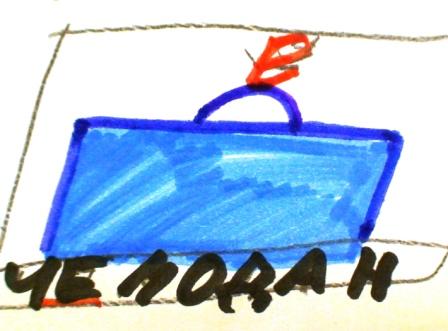 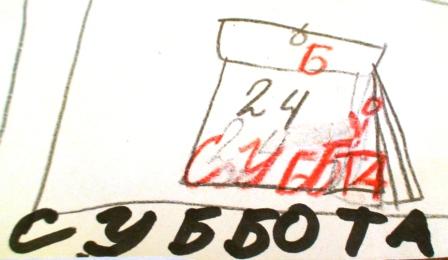 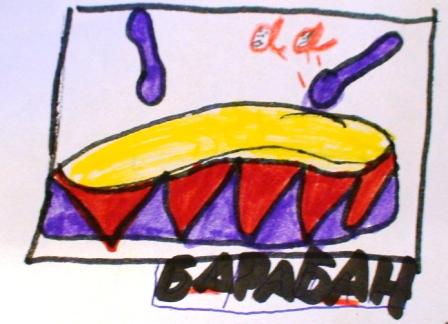 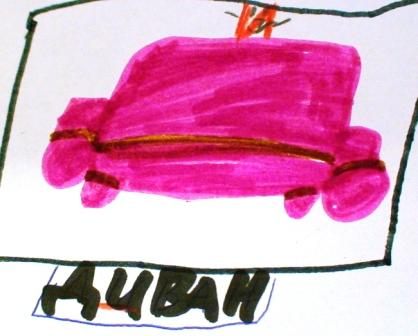 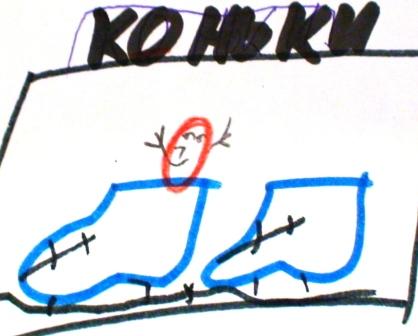 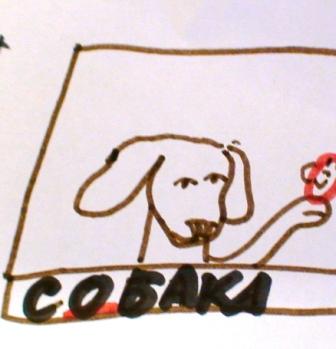 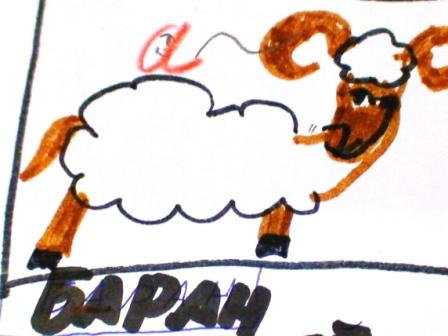 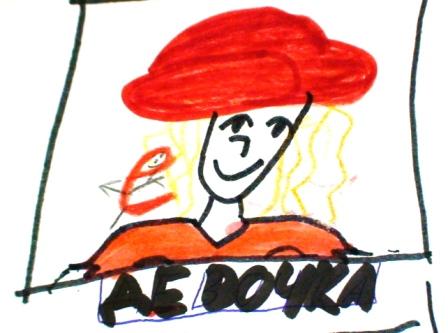 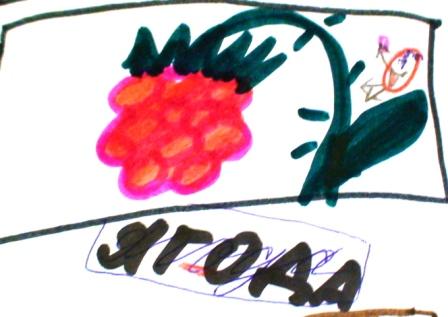 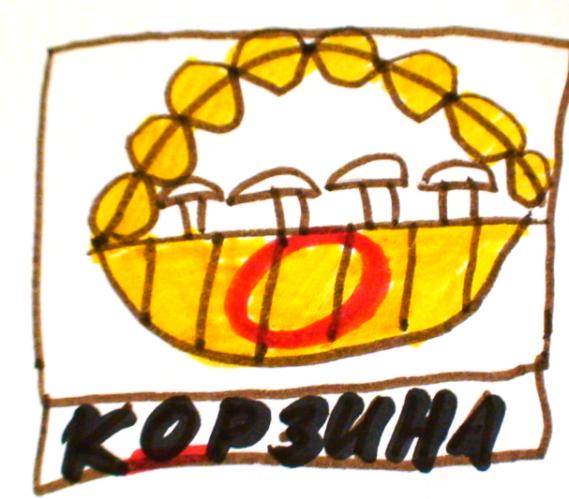 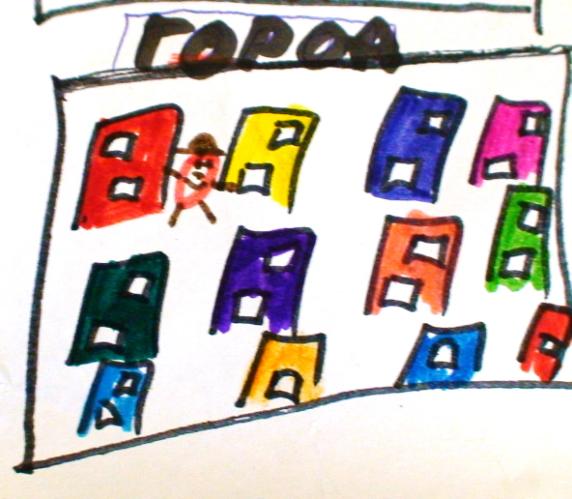 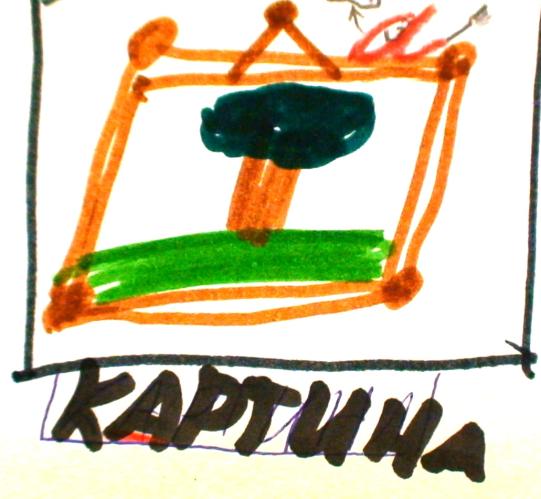 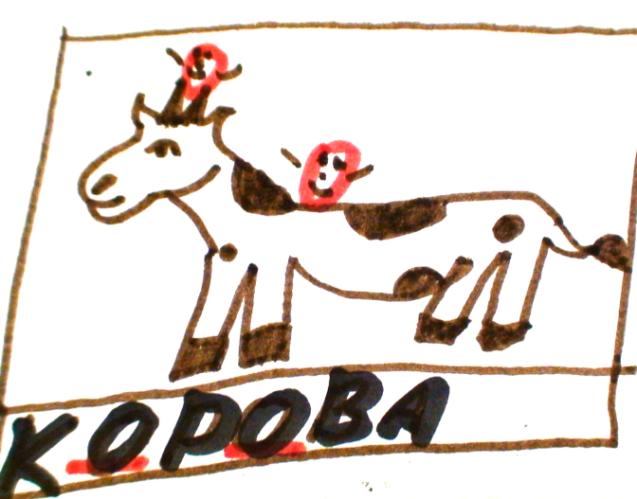 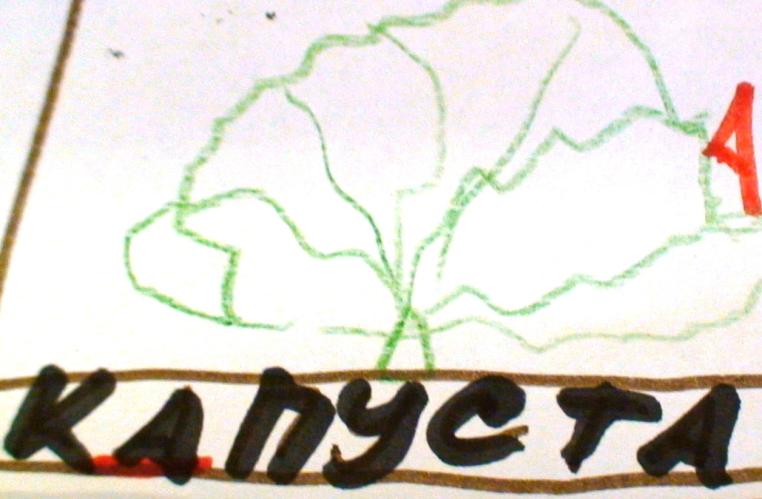 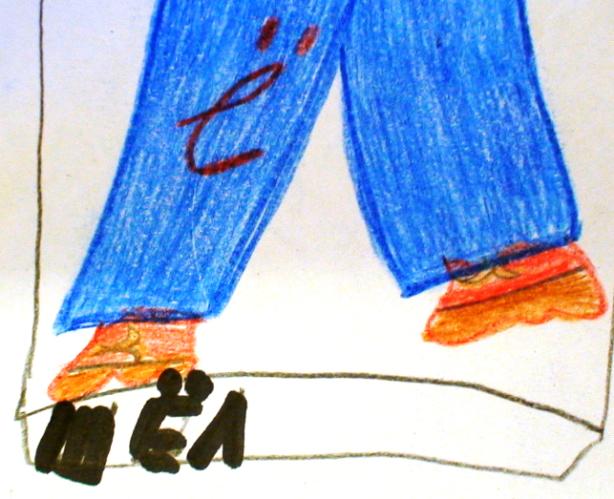 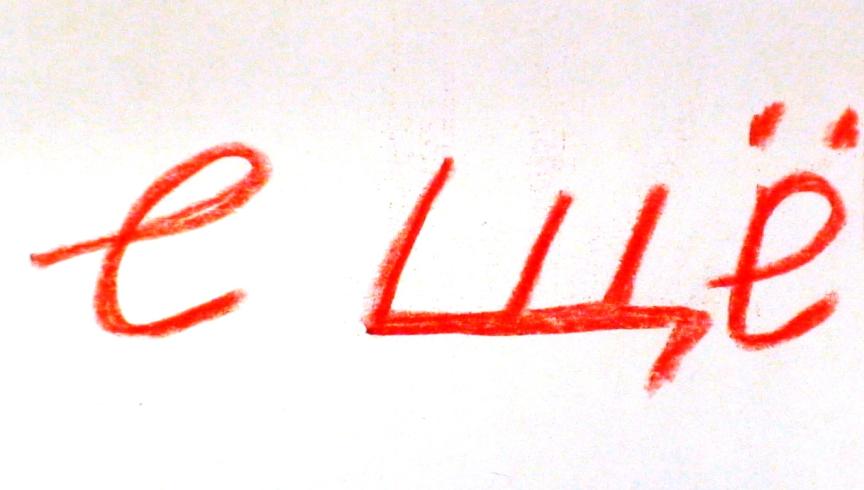 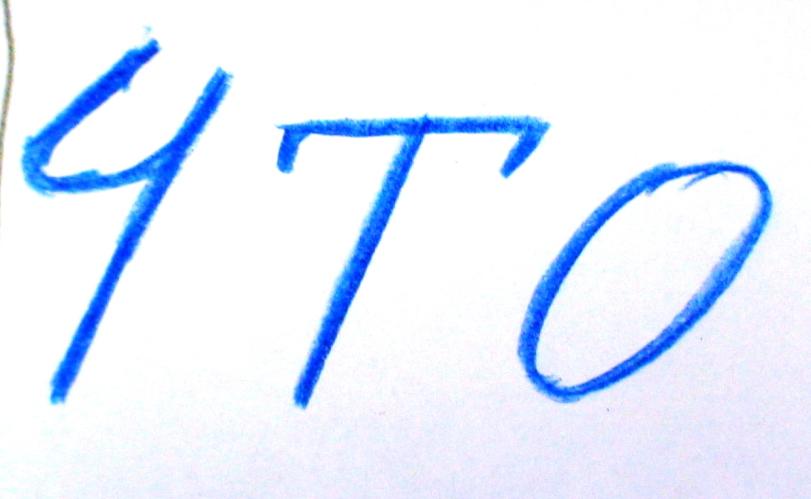